ข้อสอบ โครงสร้างอะตอม+พันธะเคมีPAT2
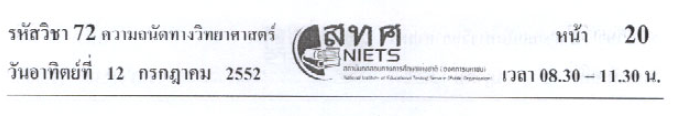 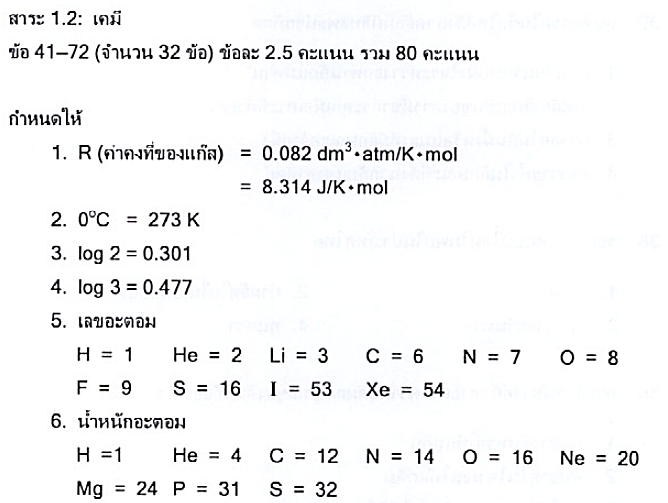 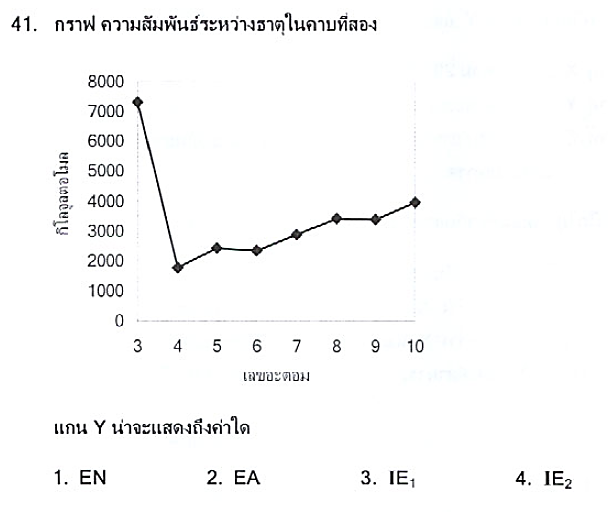 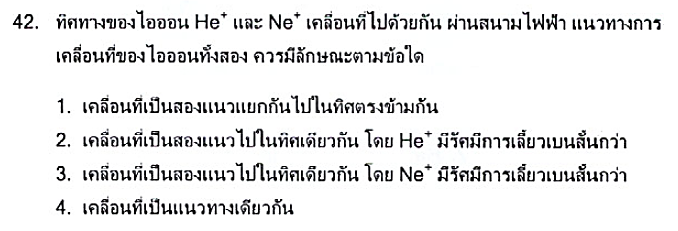 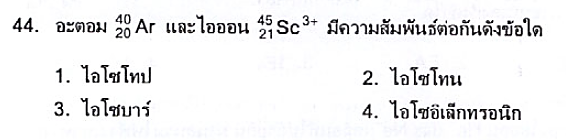 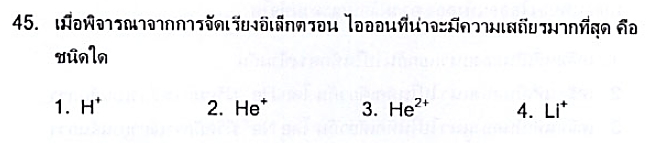 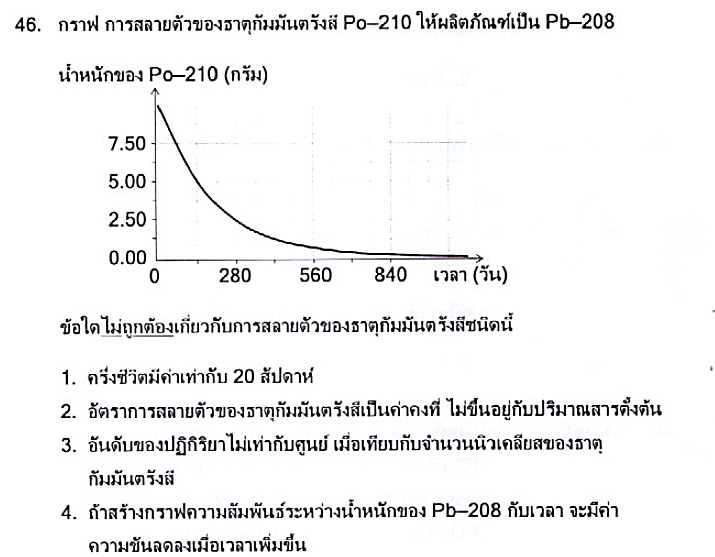 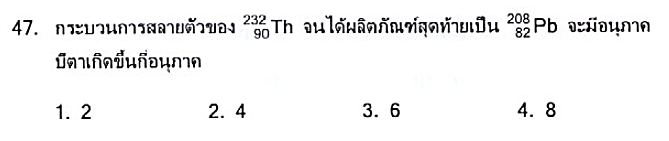 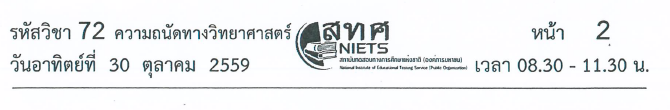 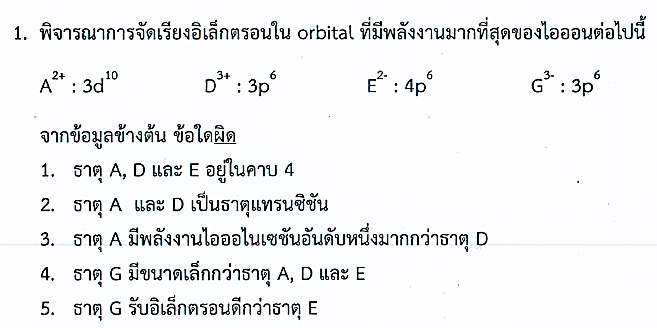 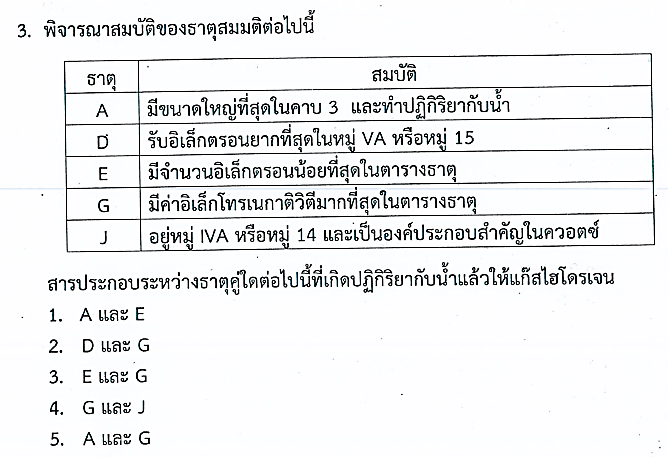 PAT2 เคมี 2560
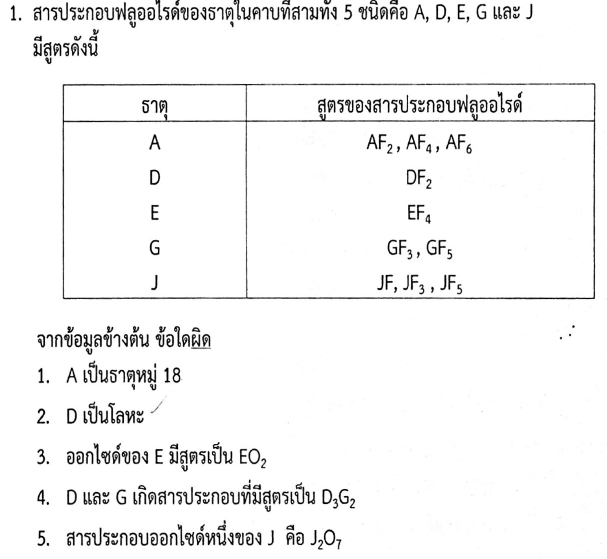 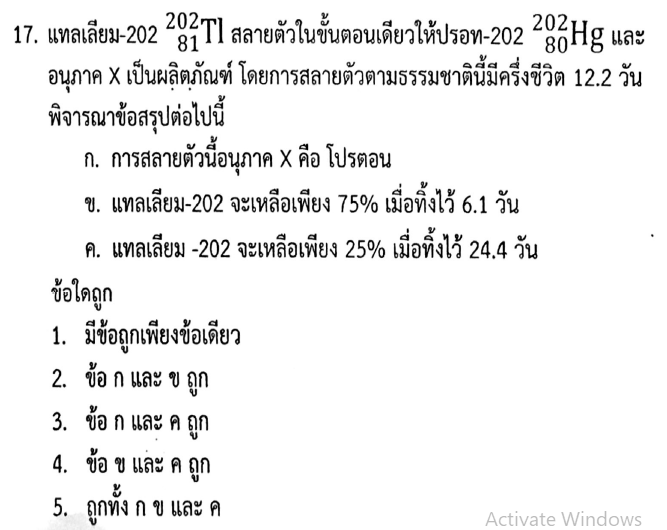 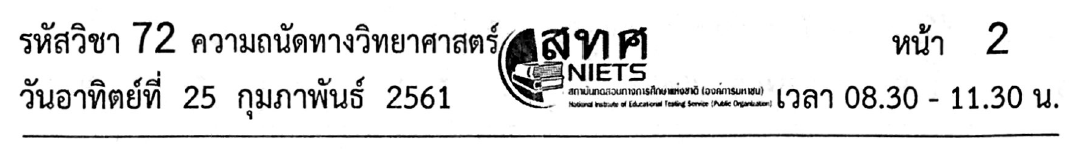 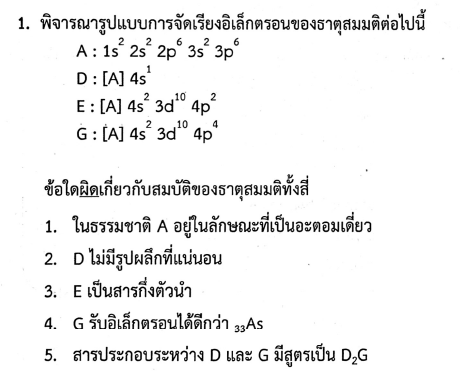 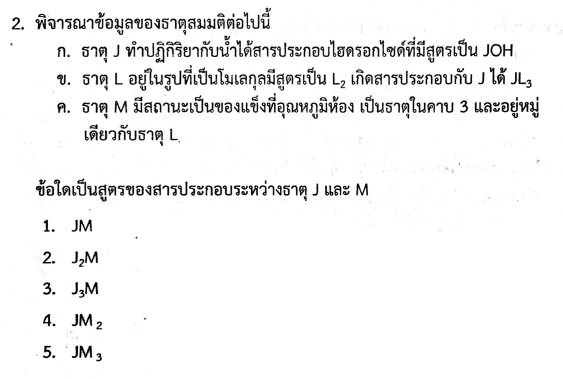